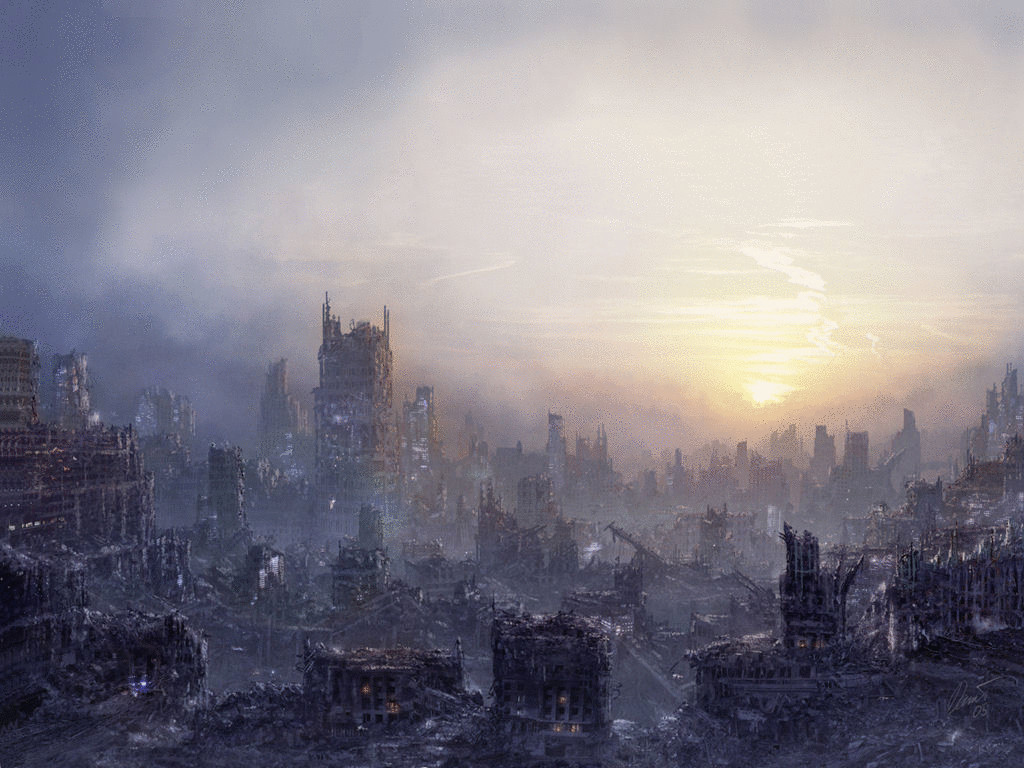 Апокаліпсис за 20 років
Підготували: 
Мухіна Аріна 
Андрєєва Олександра
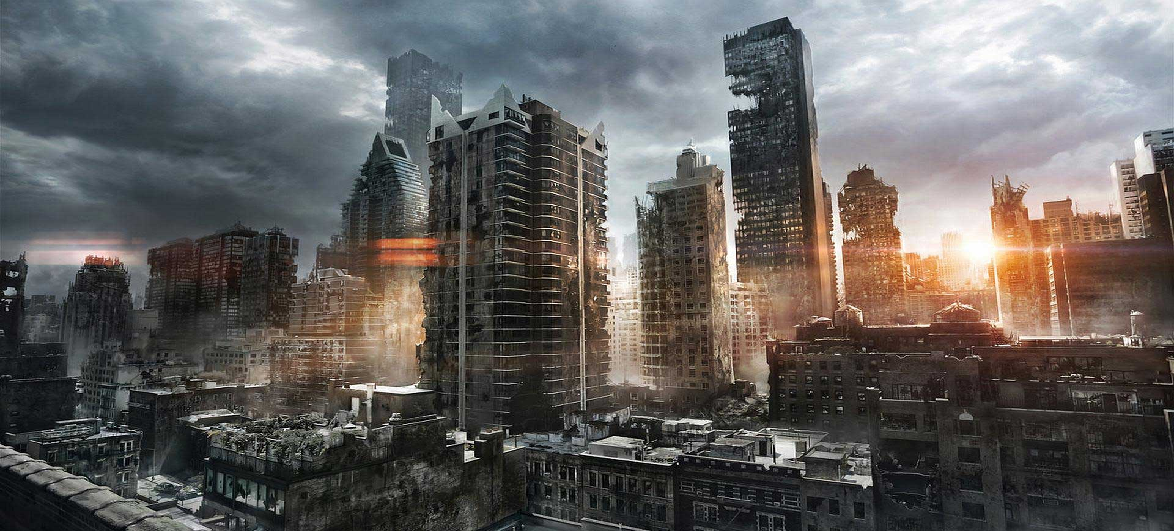 Людина в повній мірі впливає на екологію планети, вважаючи, що не завдає шкоди ні собі, ні навколишньому середовищу. Цунамі, урагани, смерчі, вулкани,пожежі, землетруси, війни, ядерні вибухи, епідемії (зомбі) – все це впливає на екологію. Саме людська діяльність спричиняє все це.
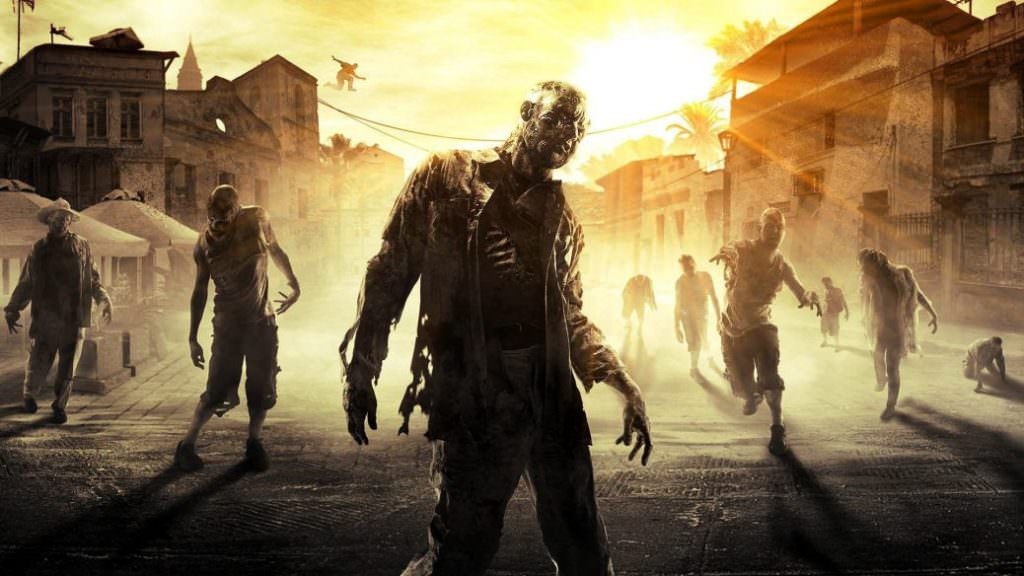 Ядерні вибухи (- наша улюблена теорія- не правда, моя зомбі…)
Вибух ядерної бомби спровокує випадіння чорної зливи з маслянистих речовин, що покриють всі поверхні і забруднять воду і повітря радіацією. В організмі людини почнуться небезпечні для життя незворотні процеси.
	 Електромагнітні випромінювання позбавлять людей електрики, а область епіцентру вибуху охоплять пожежі і підніметься величезна токсична хмара, що ховатиме Сонце. Врятованим під час ядерного апокаліпсису доведеться 30 років жити в темряві при постійно нижчій температурі.Подібні умови не дозволять займатися сільським господарством, і людство почне вимирати від голоду. Від постійного холоду вимруть рослини, а знищення ультрафіолетовим випромінюванням 50% озонового шару призведе до мутації живих істот. Охолодження океанів буде супроводжуватися потужними тайфунами і ураганами.Після появи сонця люди, намагаючись виростити врожай, будуть схильні до раку шкіри.Порятунком стануть консерви, але і вони не зможуть захистити від згубного впливу на організм частинок стронцію-90, що є причиною онкології.Тривалість життя нащадків людей, що вижили при ядерному вибуху, значно скоротиться, а діти будуть народжуватися з різними дефектами. Вчені стверджують, що апокаліпсис не знищить повністю земну цивілізацію. Ситуація зміниться в кращу сторону лише через 30 років після катастрофи.
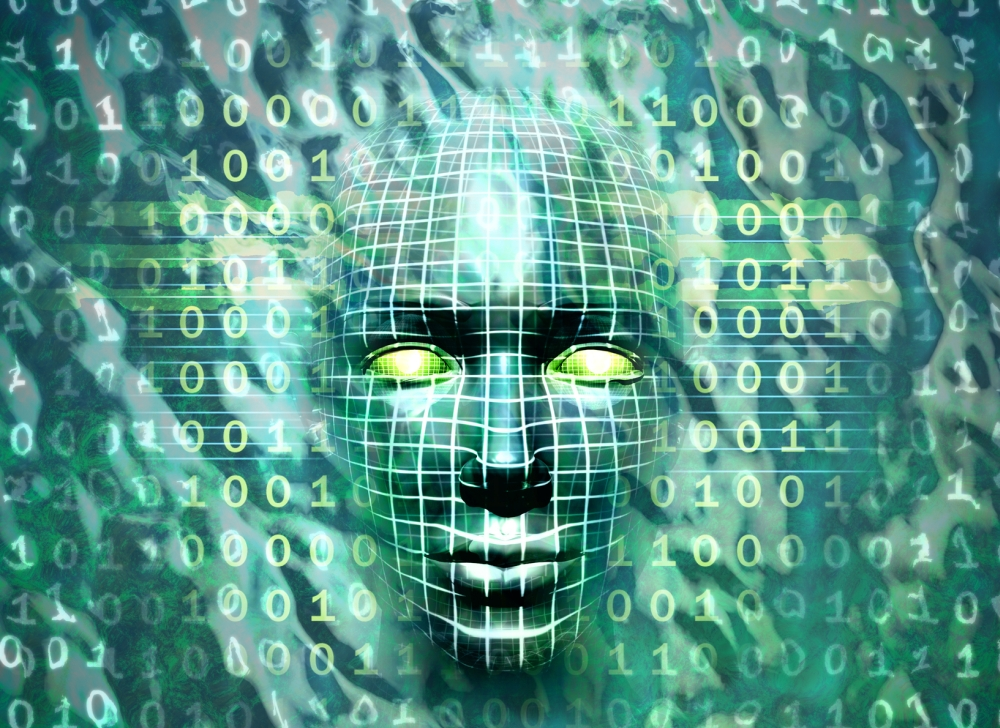 Повстання роботів(хочу бути роботом Т.Т)
Розвиток технологій вже найближчими десятиліттями має створити нове чудо: машину, яка здатна думати самостійно. Однак експерти вважають, що радіти цьому доведеться недовго: роботи зі штучним інтелектом знищать людство. Вони кажуть, що штучний розум є найбільшою загрозою існуванню людей.
Науковці і раніше замислювалися про часи, коли машини стануть розумнішими за своїх творців. Проте тепер вони починають говорити про це все гучніше: одним з перших свою схвильованість виразив Ілон Маск – засновник автовиробника Tesla. У жовтні він сказав, що штучний інтелект є найбільшою загрозою для людства.
Естафету підхопив відомий популяризатор науки Стівен Хокінг. Хоча через свій стан здоров’я він має користуватися «розумними» машинами, справжній штучний розум його лякає.
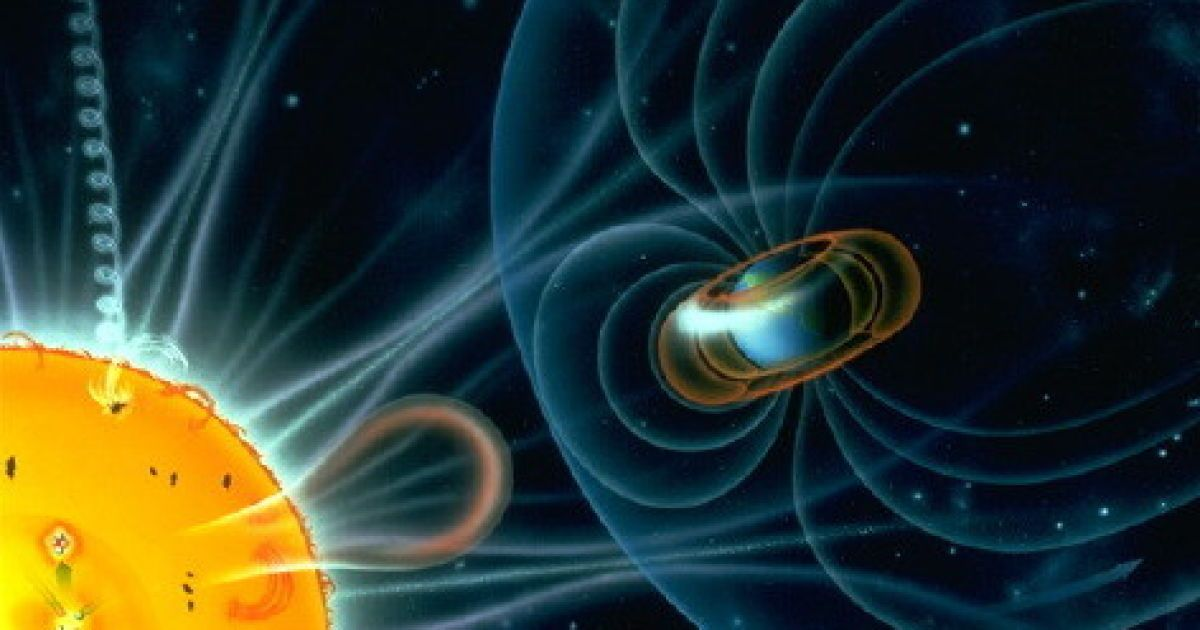 Магнітна катастрофа
зрушення полюсів магнітного поля Землі. Відповідно до теорії магнітне поле Землі в цей період ослабне і перестане захищати від шкідливого космічного випромінювання, а значить, всім живим організмам на планеті загрожує вимирання.
Явище з наукової точки зору дуже ймовірне: імовірно, південний і північний магнітні полюси вже мінялися місцями 780 тис. років тому.
За деякими даними, наступна інверсія повинна відбутися не пізніше 2021 року і підтвердженням того, що процес йде повним ходом, дослідники вважають дивні процеси, що відбуваються у світі тварин: нібито саме через зсув магнітного поля викидаються на берег кити, збиваються з шляху перелітні птахи і безслідно зникають рої бджіл.
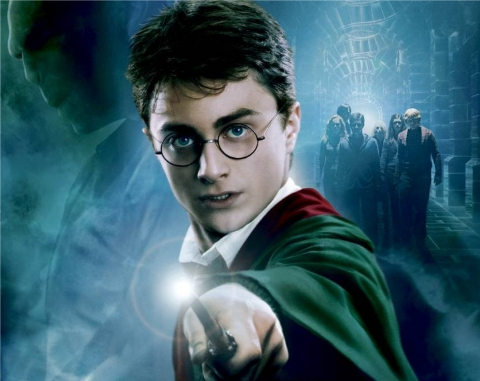 Магічна катастрофа (а також сходження Богів на землю)(минутка позитиву)
Магічна (наш внесок в апокаліпсис)
	Відбудеться через повстання відьом, магів, Гаррі Поттера і Мерліна, волхвів, рудих бестій, Духів і чортів. Короче, на цьому все… просто буде повстання, переселення душ, дивна погода… молитви… магічні заклинання… прокльони… а взагалі нічого нового…. Чур я за Гаррі… а взагалі, я більше вірю в епідемію і зомбі тим паче вчені проводять дослідження і вже винайшли засіб управління людьми…


Богів (не зовсім наш внесок)
 	Ітак, Боги всіх релігій (Зевс, Будда, Ісус ….) спустяться на Землю і почнуть сваритись за те, хто справжній Бог. Піф-паф. Близкавки, урагани, вітри, цунамі… Люди в небі літають в страху. Жах, корупція, насилля, президент України. І це ще не повний перелік катастроф, які будуть чекати людей. 
	(Цікаво, а самогубства будуть?)
VS
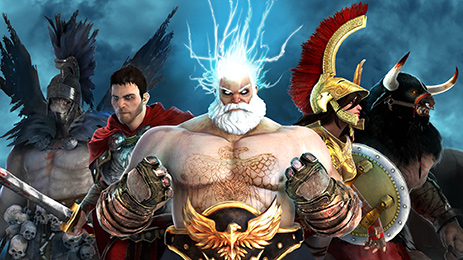 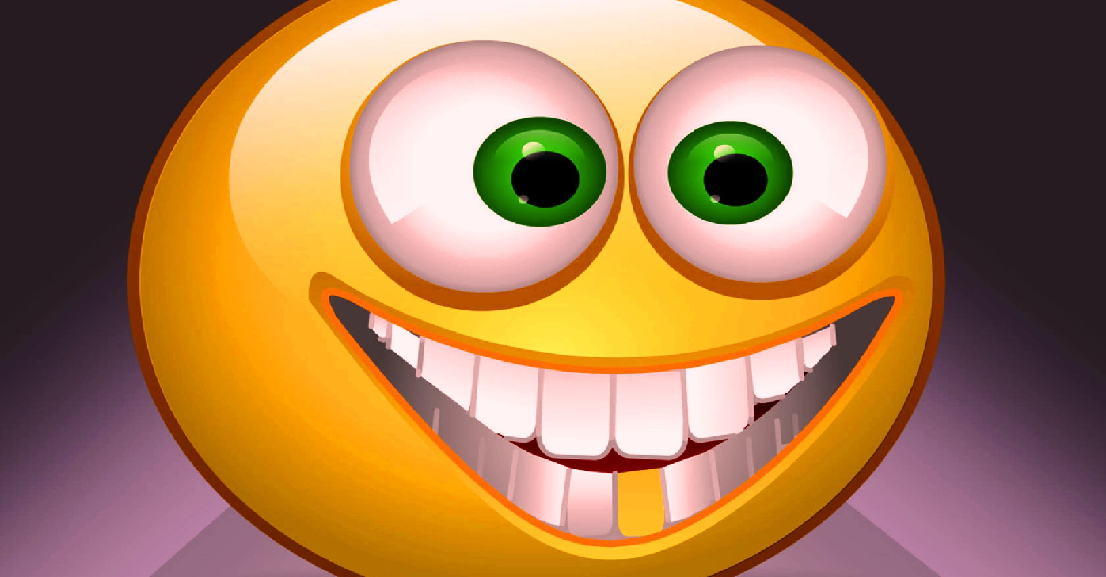 Дякуємо за увагу
Вибачте, за дурниці 
(ми спатки хочемо)
Ми вас любимо
(а ні, показалось)